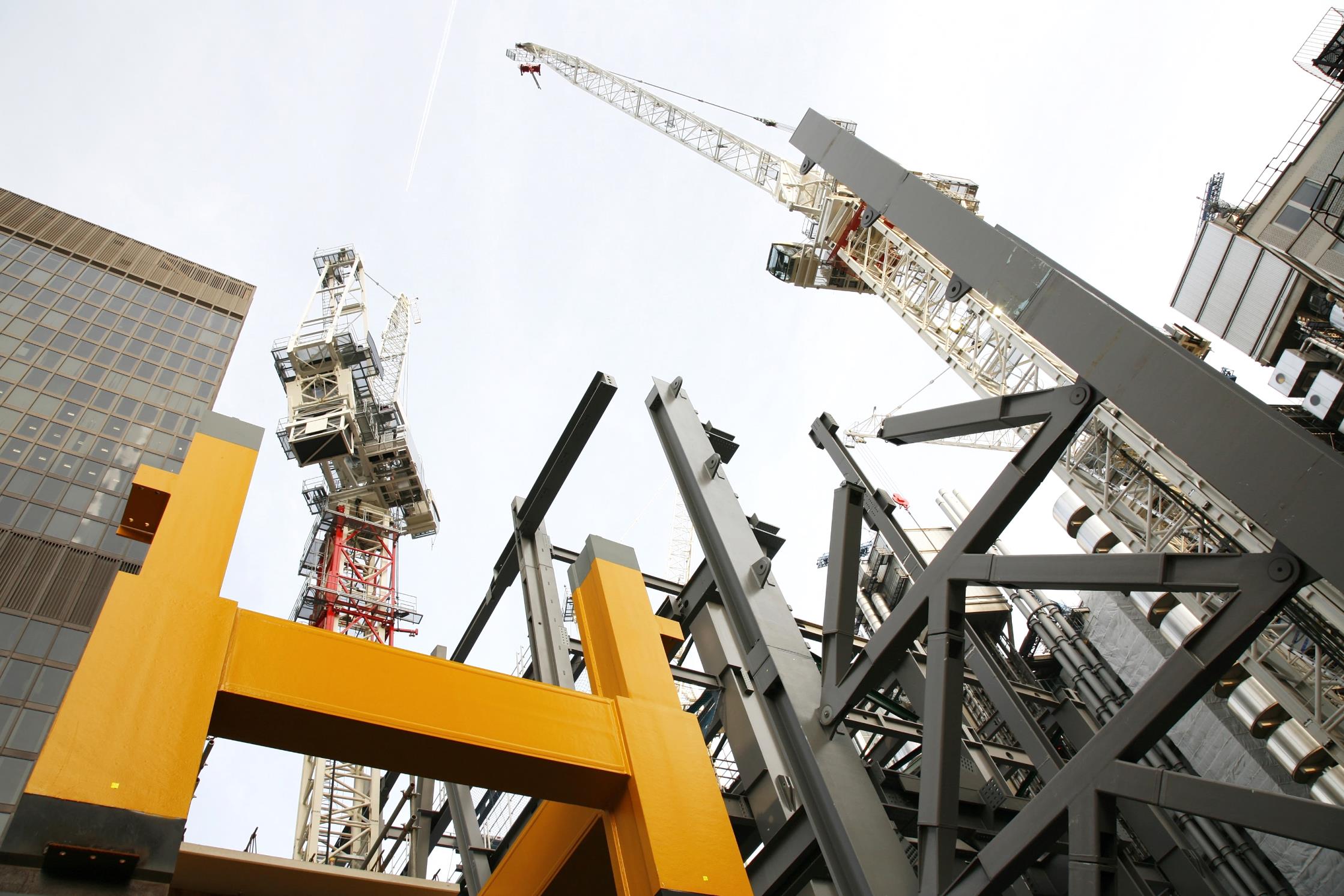 Практический опыт автоматизации деятельности участников строительной отрасли Республики Татарстан
Государственная информационная система
СТРОЙКОМПЛЕКС 
РЕСПУБЛИКИ ТАТАРСТАН
Заказчик: Министерство информатизации и связи РТТехнический оператор: ГУП «ЦИТ РТ»
Функциональный оператор: МСАиЖКХ РТ
Разработчик: АО «БАРС Груп»
Проблематика на этапе ГОСЭКСПЕРТИЗЫ
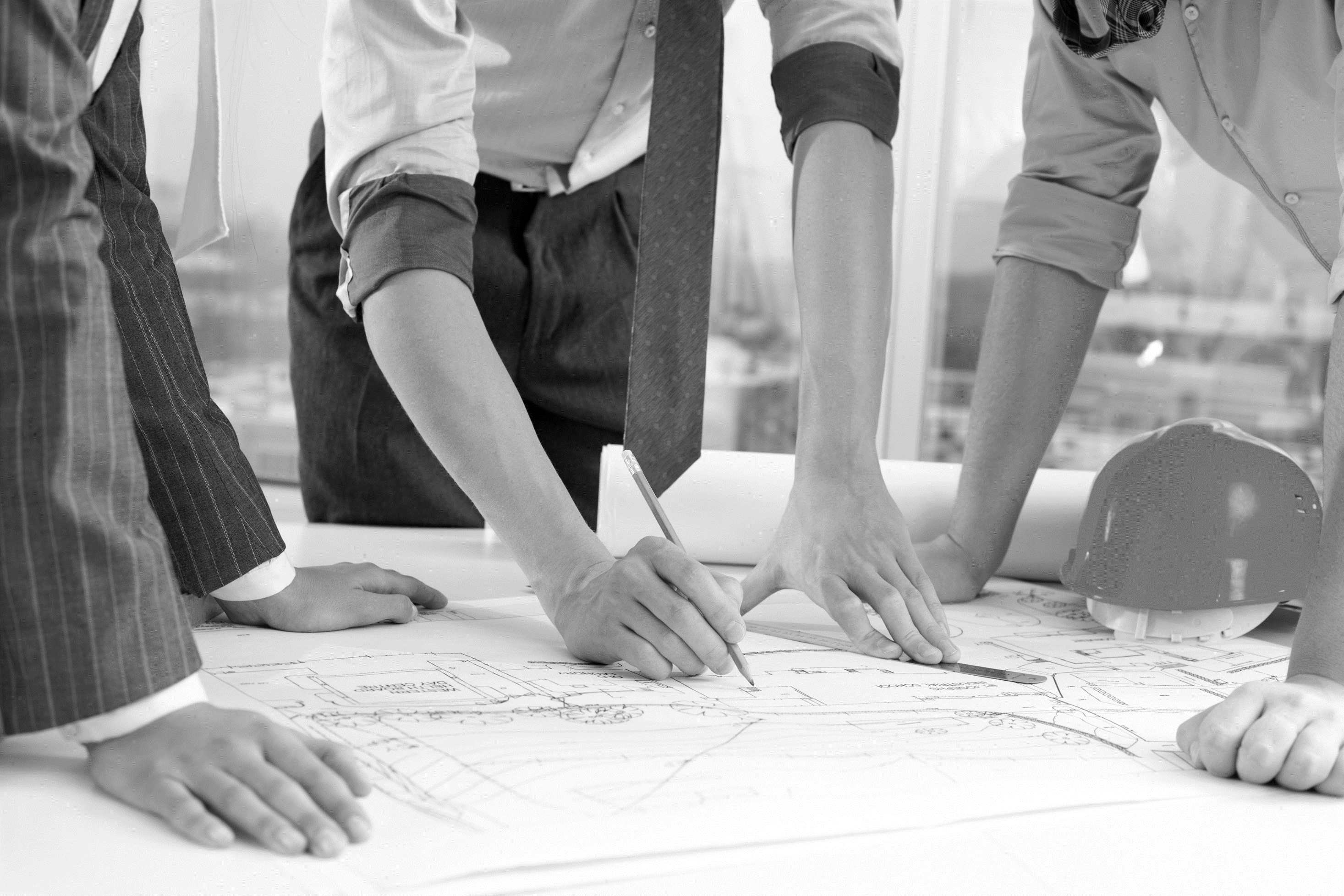 Отсутствие достоверной и оперативной информация о ходе подготовки ПСД по государственным программам финансирования объектов капитальных вложений

Отсутствие возможности контроля сроков исполнения и мониторинга текущего состояния ПСД в едином информационном пространстве

Значительные временные издержки на введение информации в разрозненных системах
Информационные системы, применяемые на этапе экспертизы
ГИС «СТРОЙКОМПЛЕКС РТ»
АС «ГОСЭКСПЕРТИЗА»
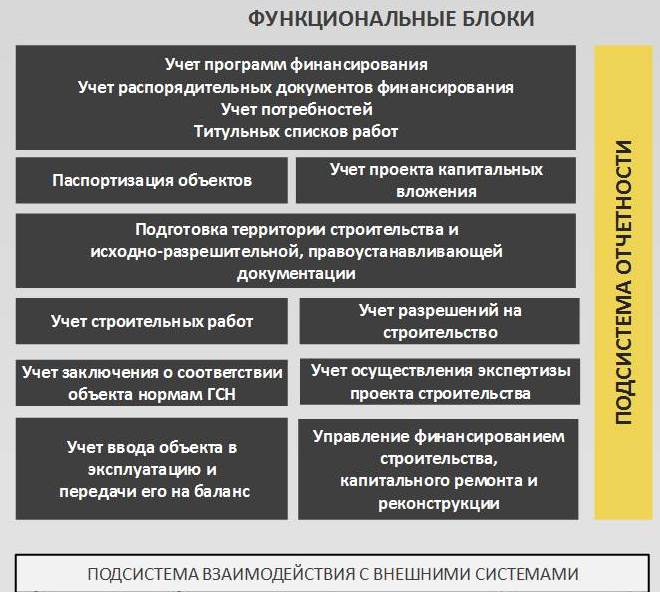 ЛИЧНЫЙ КАБИНЕТ
Формирование всей документации (включая заявление) и отправка ее на рассмотрение
Мониторинг хода экспертных работ и договорных отношений
Получение результата экспертизы – экспертного заключения
Вопрос-ответ для консультаций по рассматриваемым проектам
ПСД
Заключение 
и замечания
СИСТЕМА ЭЛЕКТРОННОГО ДОКУМЕНТООБОРОТА
Движение документов служебной корреспонденции по ПСД и не по ПСД 
Получение ПСД 
Нанесение резолюций и поручений на входящие и внутренние документы
Проверка комплектности ПСД
Договорные документы
Контроль хода рассмотрения ПСД
Согласование документов
Выдача замечаний в личный кабинет
Формирование, регистрация и выдача экспертного заключения в личный кабинет
с 1 января 2017 г. проектная документация представляется на проведение государственной экспертизы в электронной форме по Постановлению Правительства РФ от 5 марта 2007 г. N 145
модель процесса ЭКСПЕРТИЗЫ ПСД
Заказчик строительства:
ГКУ «ГИСУ РТ»,Фонд газификация,
др. заказчики.
Запрос в МО на документацию для подготовки ПСД
ГИС «Стройкомплекс РТ»
МО – муниципальные образования

ПСД – проектно-сметная документация
Размещение документации, для подготовки ПСД
Муниципальное образование
Отраслевые министерства
Разработка и размещение ПСД
Проектная организация
Объект капитального строительства
Передача 
в АС ГЭ
Авто
Заявление
Проектная организация
ПСД
XML, JSON
Документы
Эксперт ГАУ «УГЭЦ»
Проведение экспертизы
Состав документов
Исполнитель
Замечания
Действие
Заключения
Авто
Передача в ГИС СК РТ
Событие
Договор
ГАУ «УГЭЦ»
Информация об оплате
АС «Госэкспертиза»
Интеграция:
ДО
ПОСЛЕ
ГИС «СТРОЙКОМПЛЕКС РТ»



АС «ГОСЭКСПЕРТИЗА»
Процесс автоматизирован частично на этапе подготовки документации для  ПСД
Передача документов на экспертизу требует  выгрузки из систем проектных организаций  и ручной загрузки в АС  «Госэкспертиза»
Замечания о происхождении экспертизы поступают в ГИС «Стройкомплекс РТ» в ручном режиме
Заключение экспертизы размещаются в ГИС «Стройкомлекс РТ» в ручном режиме
Отсутствие заинтересованности исполнителей в размещении
ПСД  в ГИС «Стройкомплекс РТ»  до получения заключения  экспертизы
ГИС «Стройкомплекс РТ» и АС Госэкспертиза» работают в едином информационном пространстве:
Проектно-сметная документация появляется в ГИС «Стройкомплекс» на этапе согласования между проектной организацией и заказчиком строительства
В Автоматизированном режиме проектно-сметная   документация  передается в АС «Госэкспертиза»
Отсутствует двойной ввод информации в систему
Заключение экспертизы, замечания и сопутствующая документация предается в ГИС «Строкомплекс» из АС «Экспертиза» в автоматизированном режиме
результат
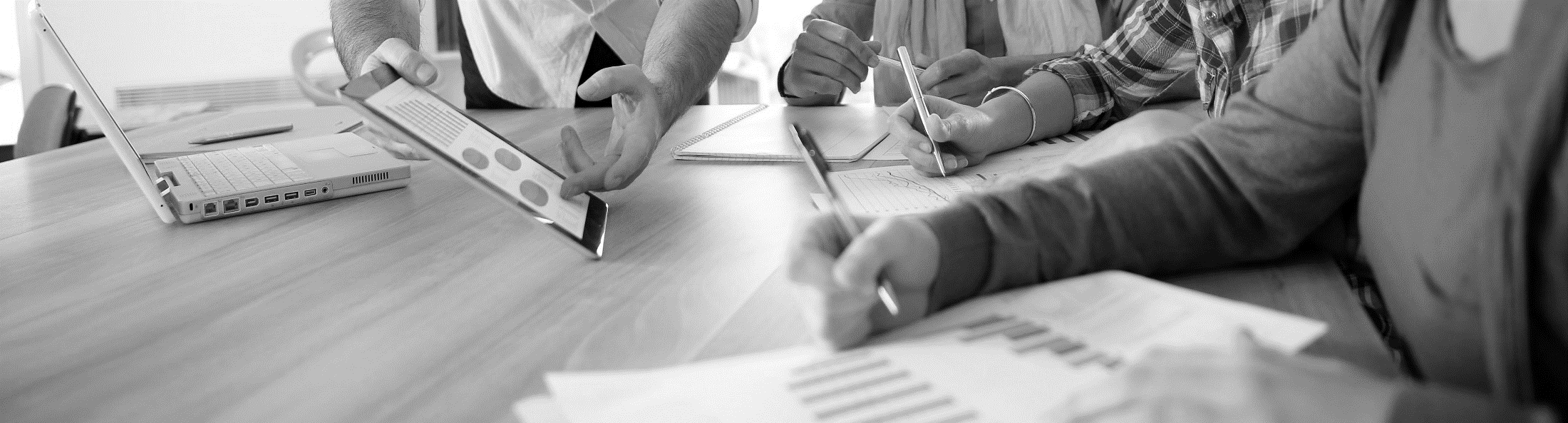 Сокращение  на 15% сроков подготовки, согласования ПСД и передачи ее на экспертизу

Контроль сроков исполнения и мониторинг текущего состояния ПСД

Возможность прогнозирования загрузки проектных организаций и других участников на этапе проектирования
ПОДСИСТЕМА ИАС «КАПСТРОЙ» В ГИС «СТРОЙКОМПЛЕКС РТ»
ПРОВЕРКА, 
ПРИЕМКА И ОПЛАТА 
СТРОИТЕЛЬНЫХ РАБОТ
МНОЖЕСТВЕННЫЕ ПРОВЕРКИ АКТОВ, КОНТРОЛЬ НЕСООТВЕТСТВИЯ
МОБИЛЬНОЕ ПРИЛОЖЕНИЕ КУРАТОРА
ЕДИНАЯ СРЕДА ДЛЯ РАБОТЫ
АВТОМАТИЗАЦИЯ 
СТРОИТЕЛЬНОГО КОНТРОЛЯ
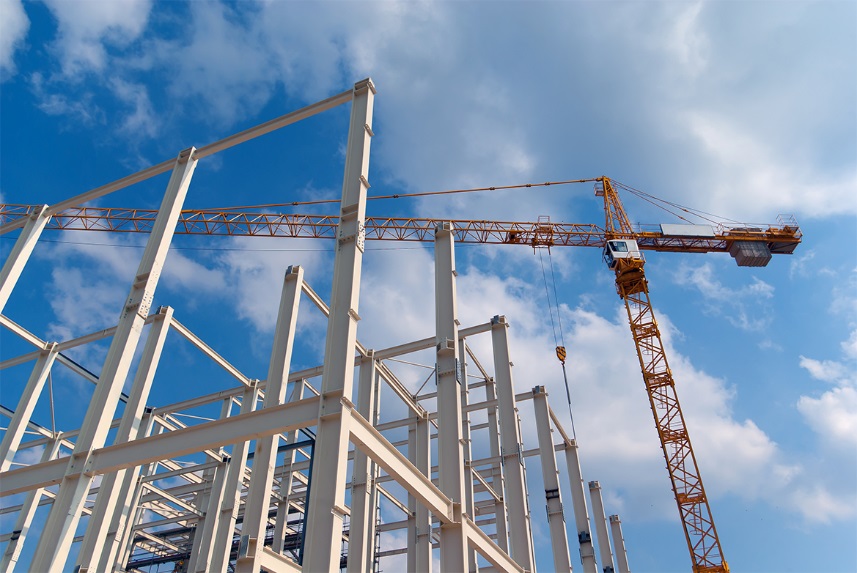 ИНФОРМАЦИОННО-АНАЛИТИЧЕСКАЯ 
СИСТЕМА
ГЛАВНОЕ 
ИНВЕСТИЦИОННО-СТРОИТЕЛЬНОЕ УПРАВЛЕНИЕ РЕСПУБЛИКИ ТАТАРСТАН
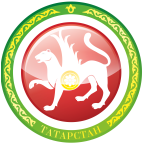 «КАПСТРОЙ»
2009-2016
11 800
204 000
1 300
60
2 400
ОБЪЕКТОВ
ОРГАНИЗАЦИЙ
МЛРД РУБ
ДОКУМЕНТОВ
ПОЛЬЗОВАТЕЛЕЙ
ВЕДЕТСЯ В 
СИСТЕМЕ
В ЭЛЕКТРОННОМ
ВИДЕ
ЗАРЕГИСТРИРОВАНО
КОНТРОЛИРУЕТСЯ 
В СИС/ТЕМЕ
СИСТЕМЫ
СТРОИТЕЛЬНЫЙ КОНТРОЛЬ: АВТОМАТИЗАЦИЯ КЛЮЧЕВЫХ ПРОЦЕССОВ
ЗАКАЗЧИК-ЗАСТРОЙЩИК
СУБПОДРЯДЧИК
ГЕНПОДРЯДЧИК
Актирование,
Обоснование затрат 
(товарные накладные)
Ведение смет, 
актов КС-2, КС-3.
Предоставление актов выполненных работ в эл. виде
Автоматическая проверка позиций акта и сметы
Оперативная приемка 
и оплата работ
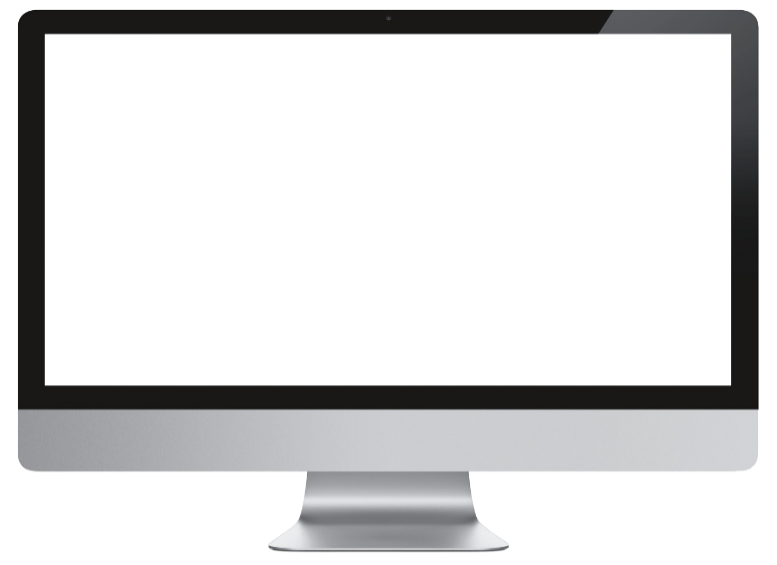 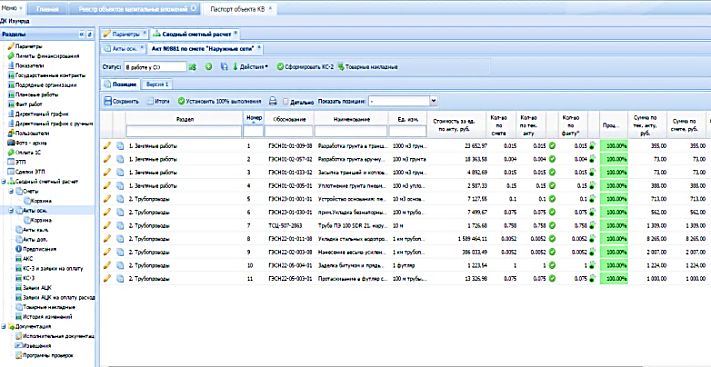 Множественные проверки актов на непревышение сумм и объемов
Предоставление протокола загрузки актов,
отчета об ошибках
Детализация 
состава затрат
Оперативное взаимодействие
Система оповещения подрядчиков
Контроль 
соответствия 
справочным ценам
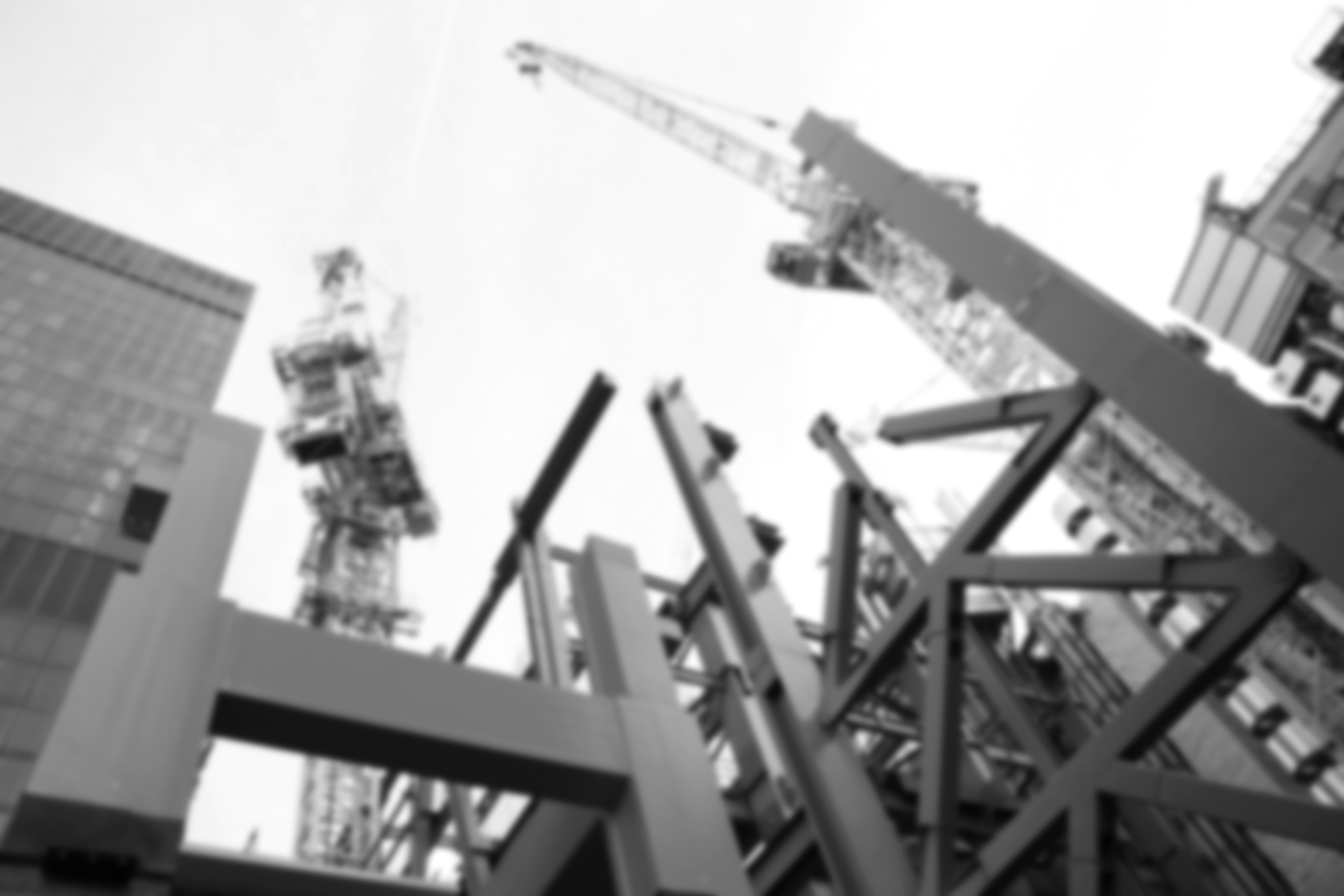 СПАСИБО ЗА ВНИМАНИЕ